Размещение видеоматериалы «Визитка сообщества Анонимные Наркоманы» и информационных плакатов «Вместе против наркотиков» предприятиями потребительского рынка
ТРК «Новомосковский»г. Москва, г. Московский, ул. Хабарова, д.2
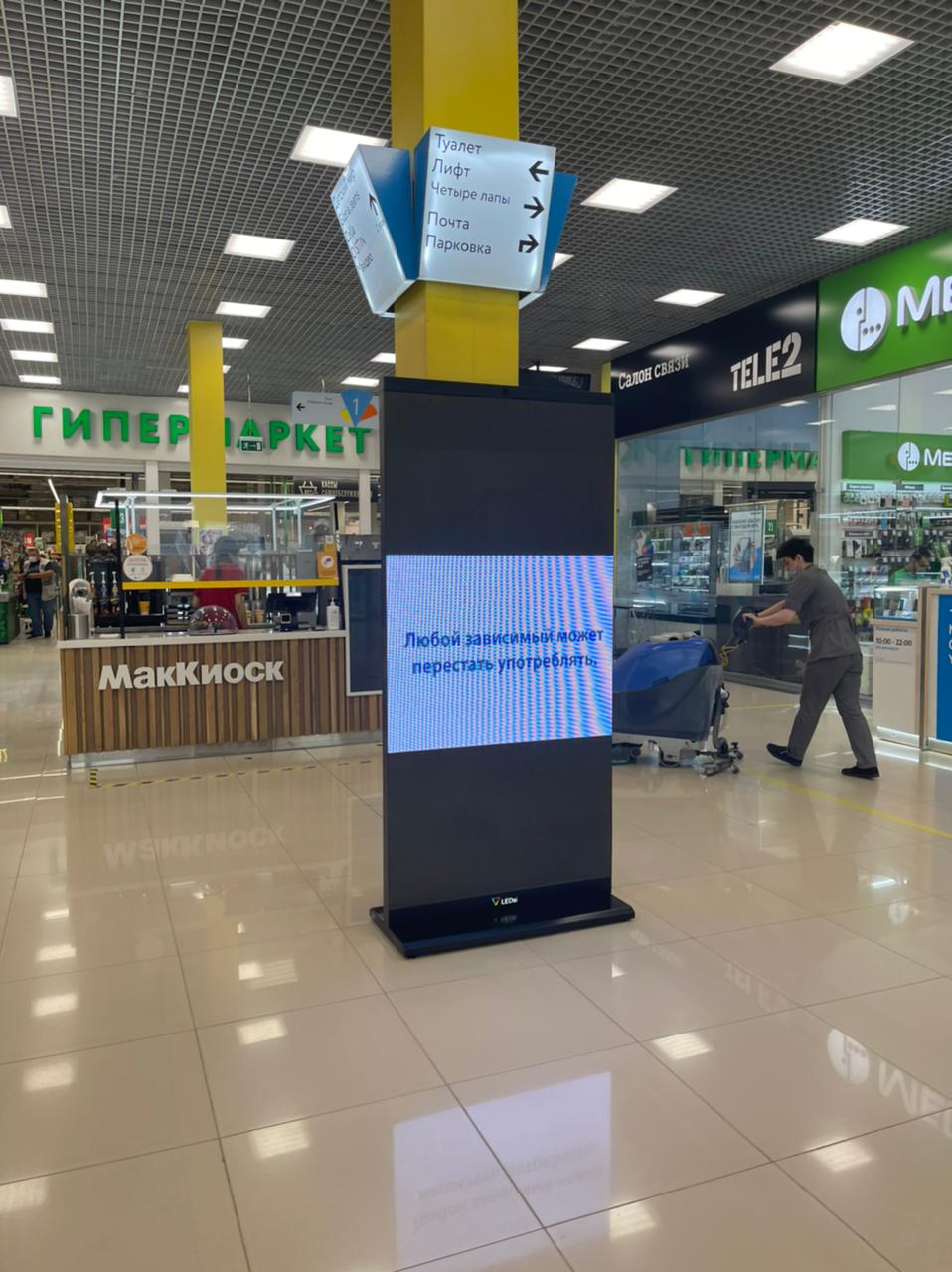 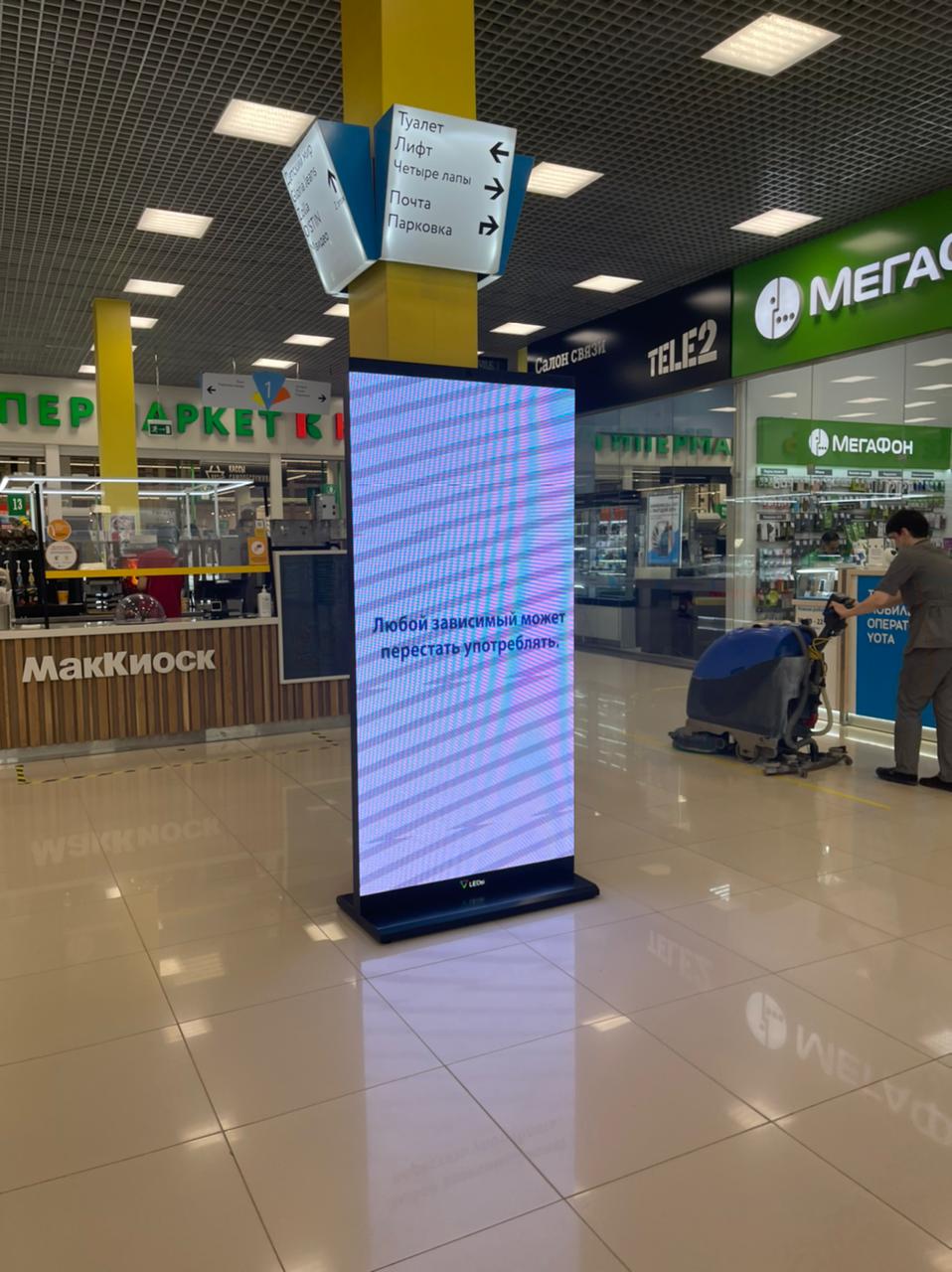 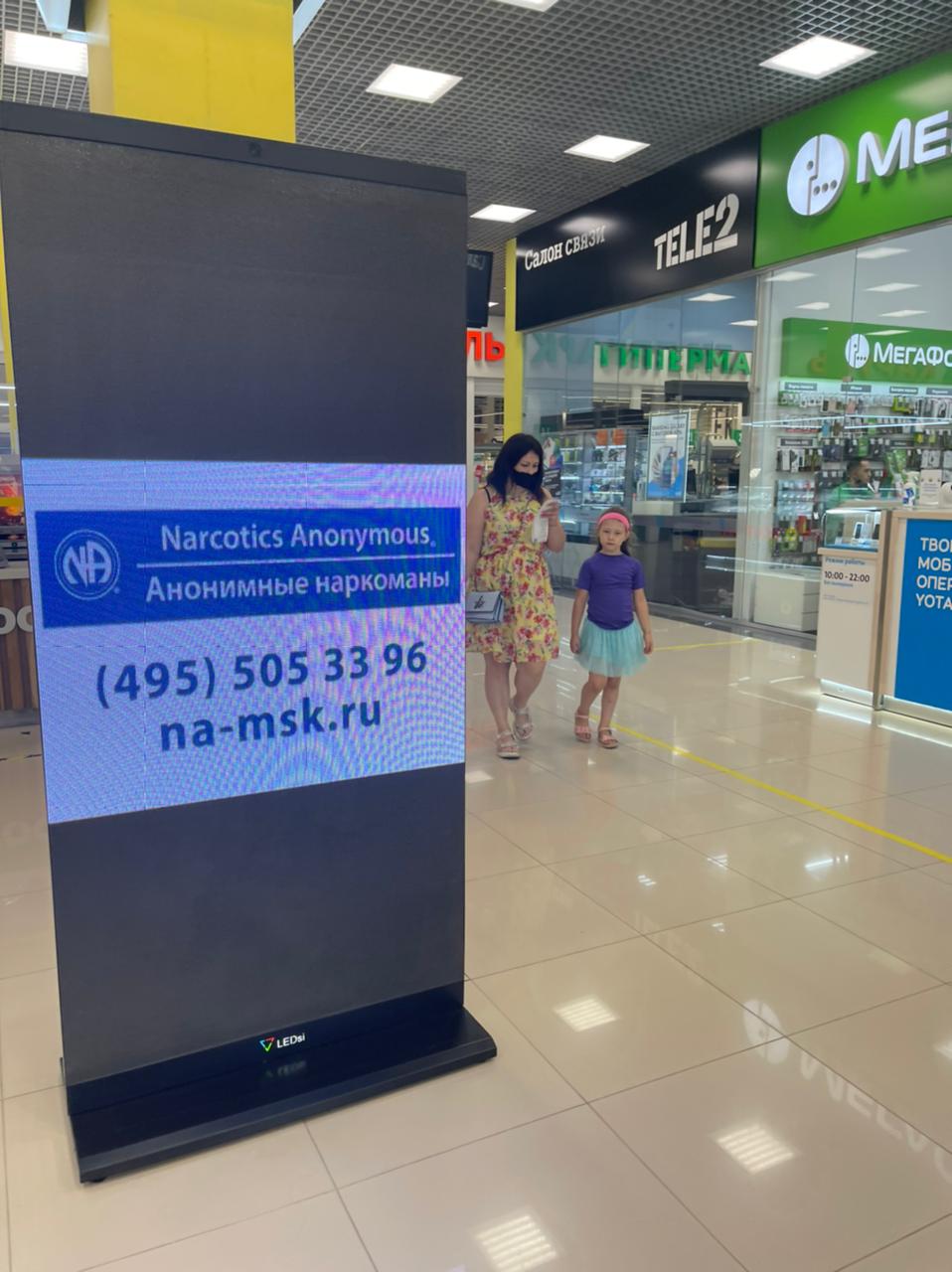 ТРК «Новомосковский»г. Москва, г. Московский, ул. Хабарова, д.2
БП «Румянцево»г. Москва, п. Московский, Киевское шоссе 22 км, вл. 4
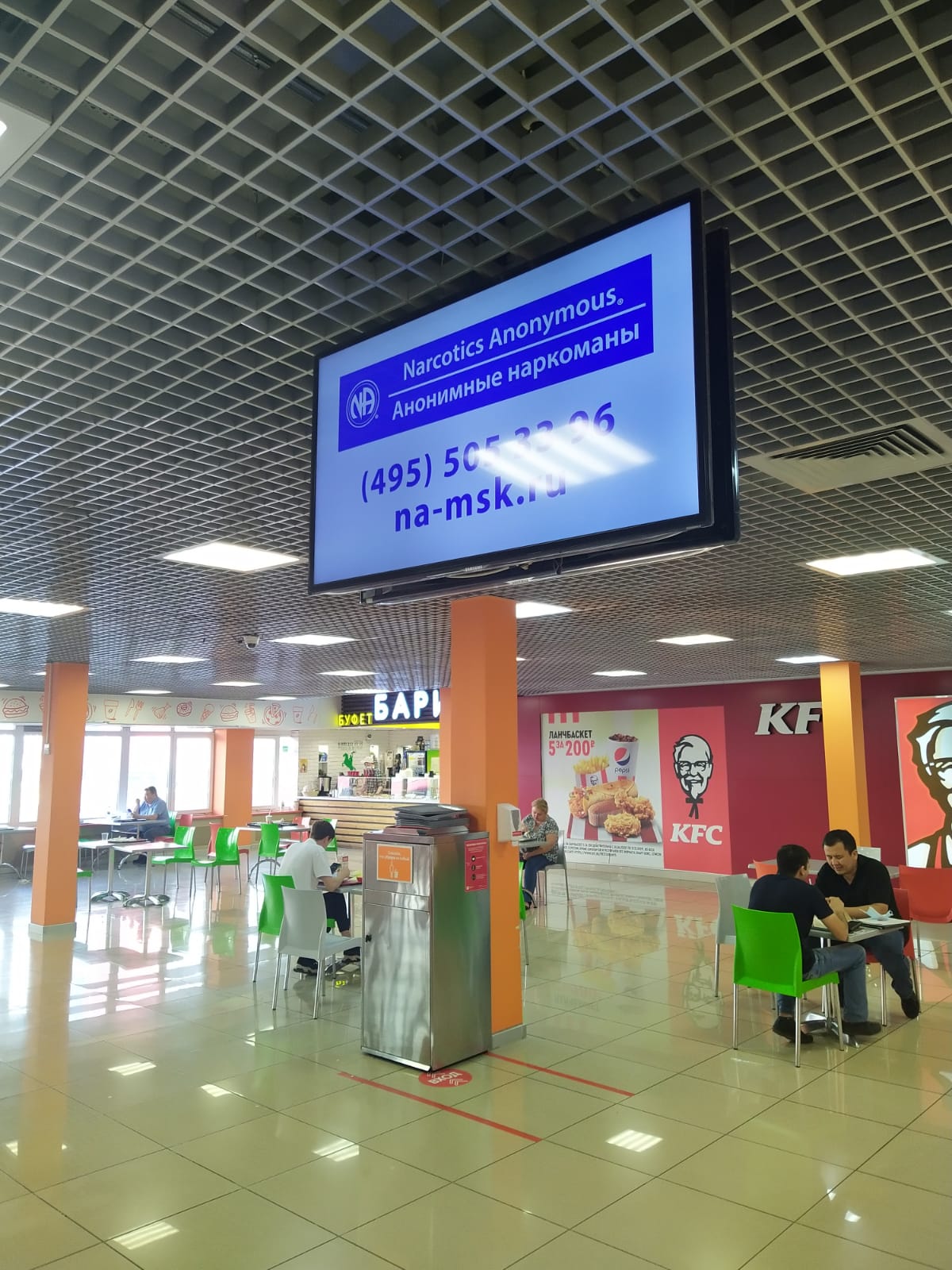 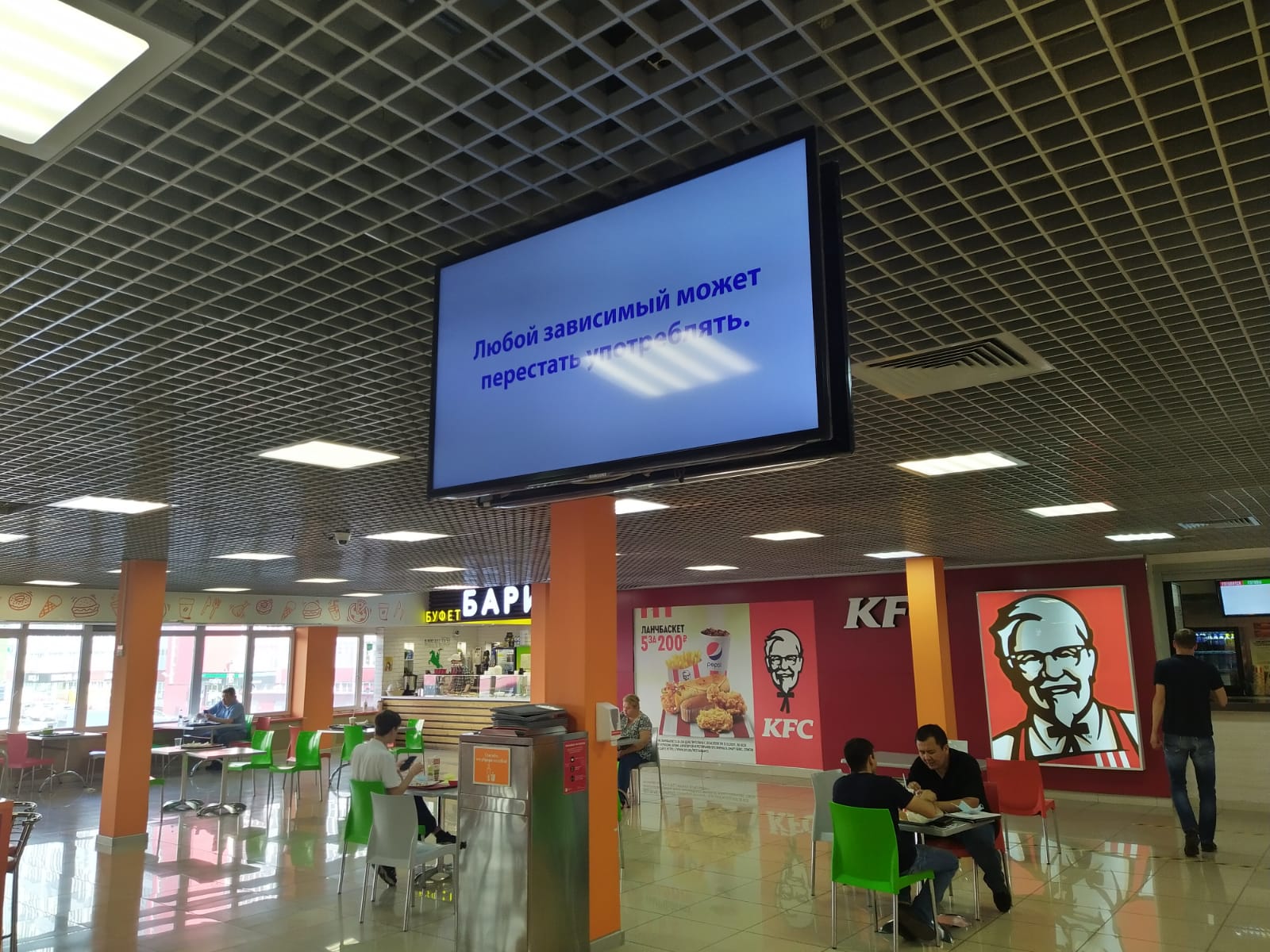 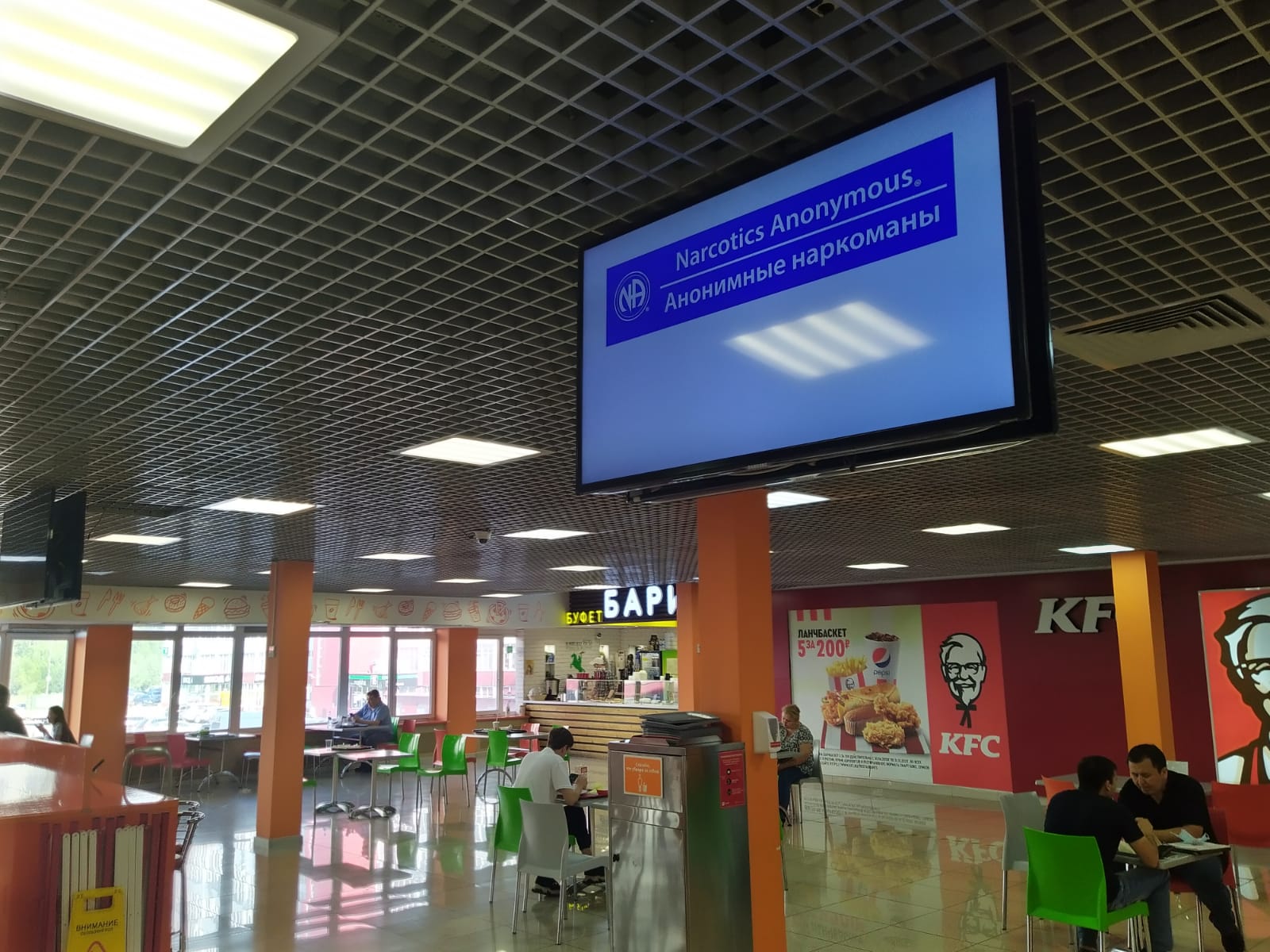 БП «Румянцево»г. Москва, п. Московский, Киевское шоссе 22 км, вл. 4
Размещение информационных плакатов «Вместе против наркотиков» предприятиями потребительского рынка
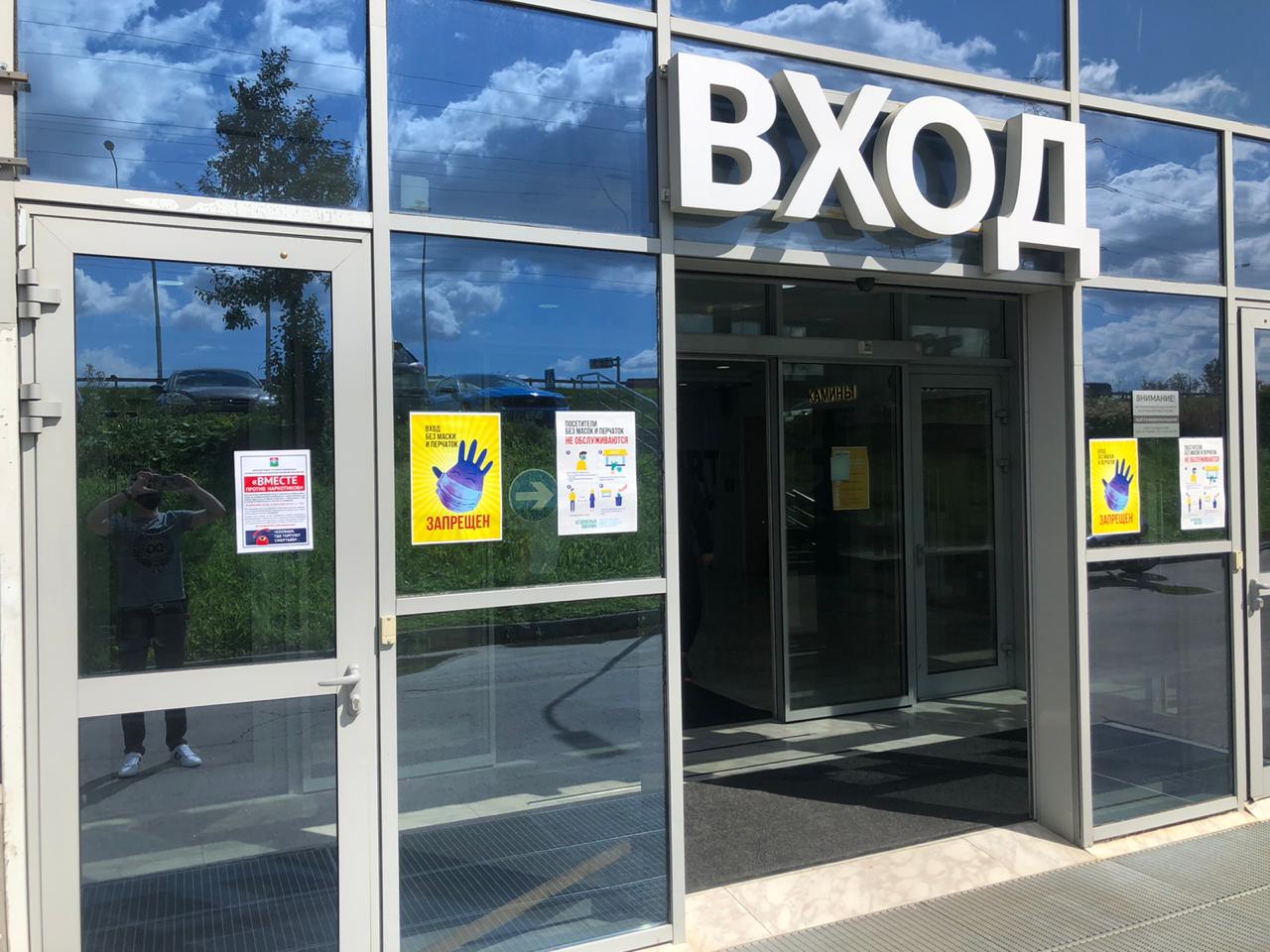 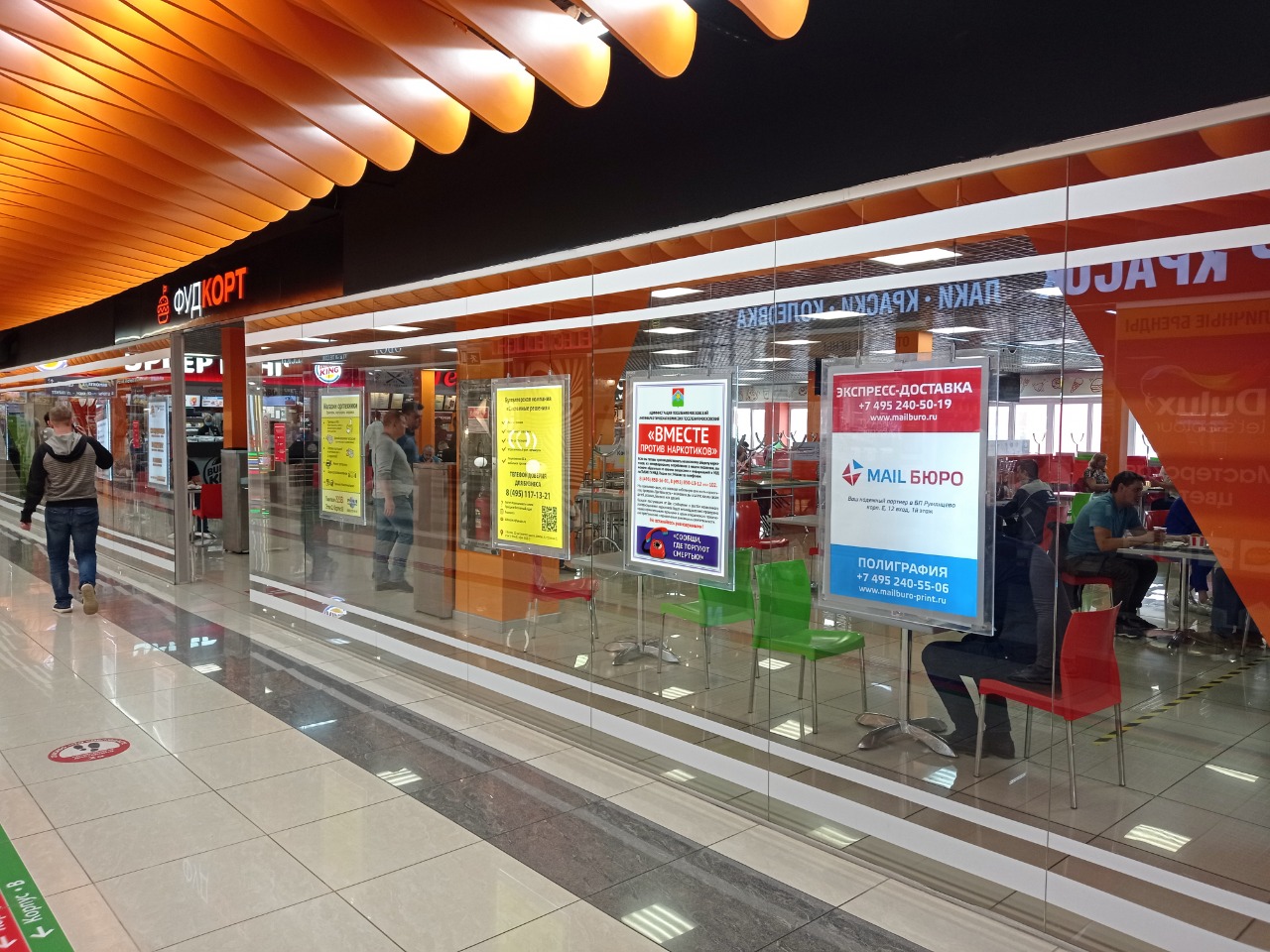 Размещение информационных плакатов «Вместе против наркотиков» предприятиями потребительского рынка
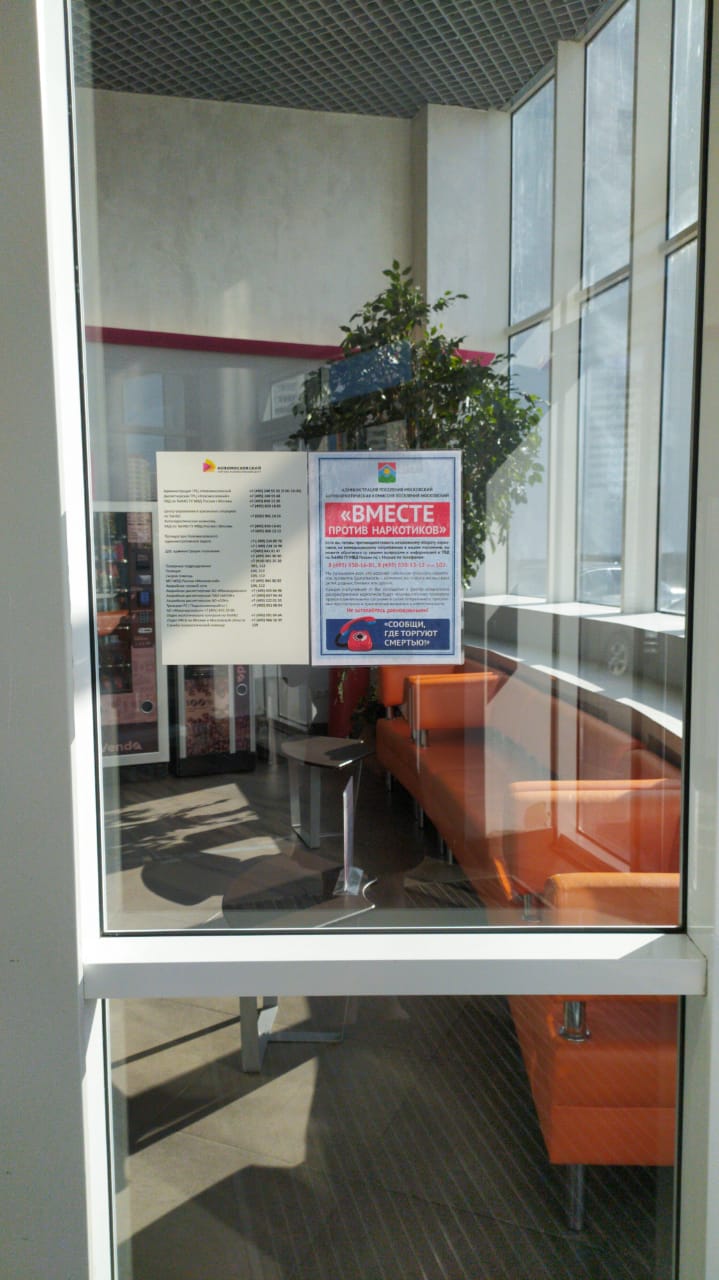 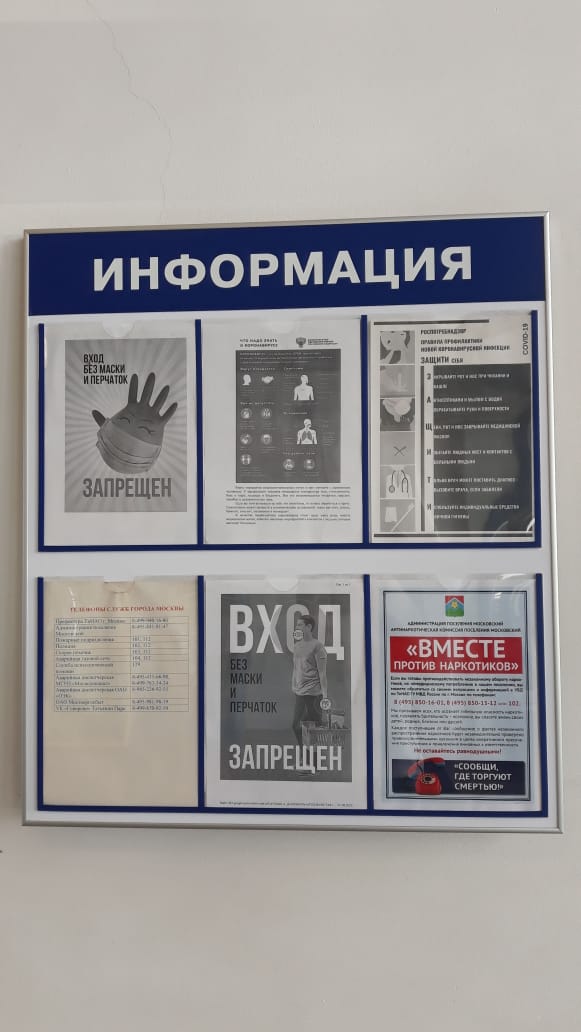 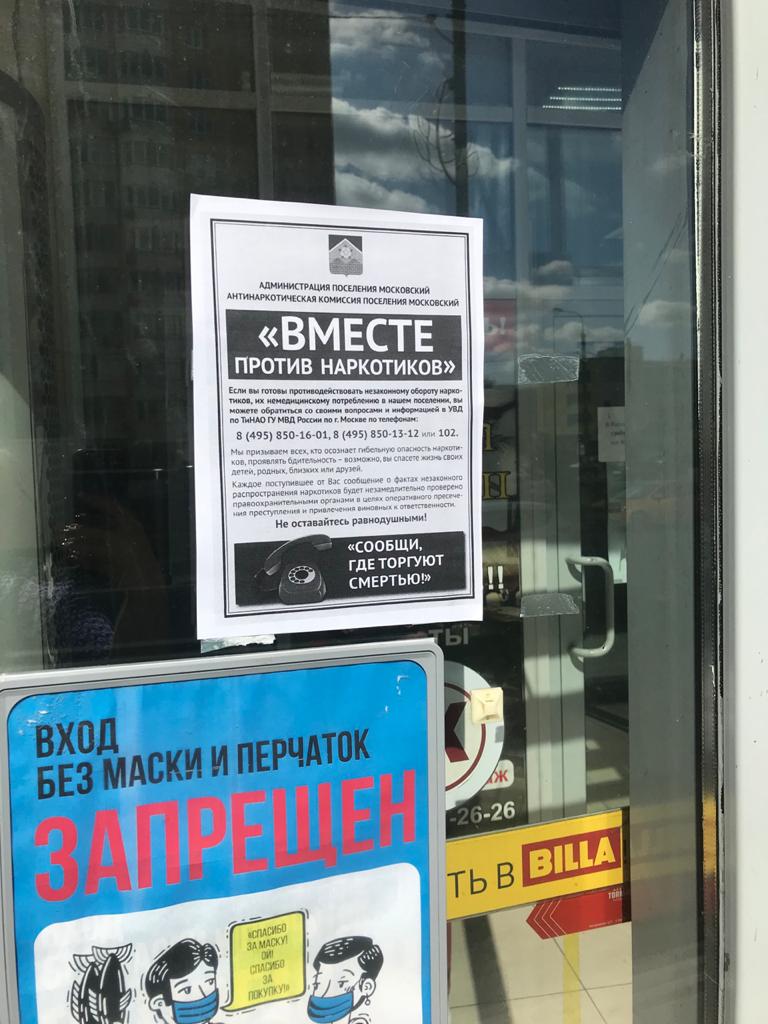 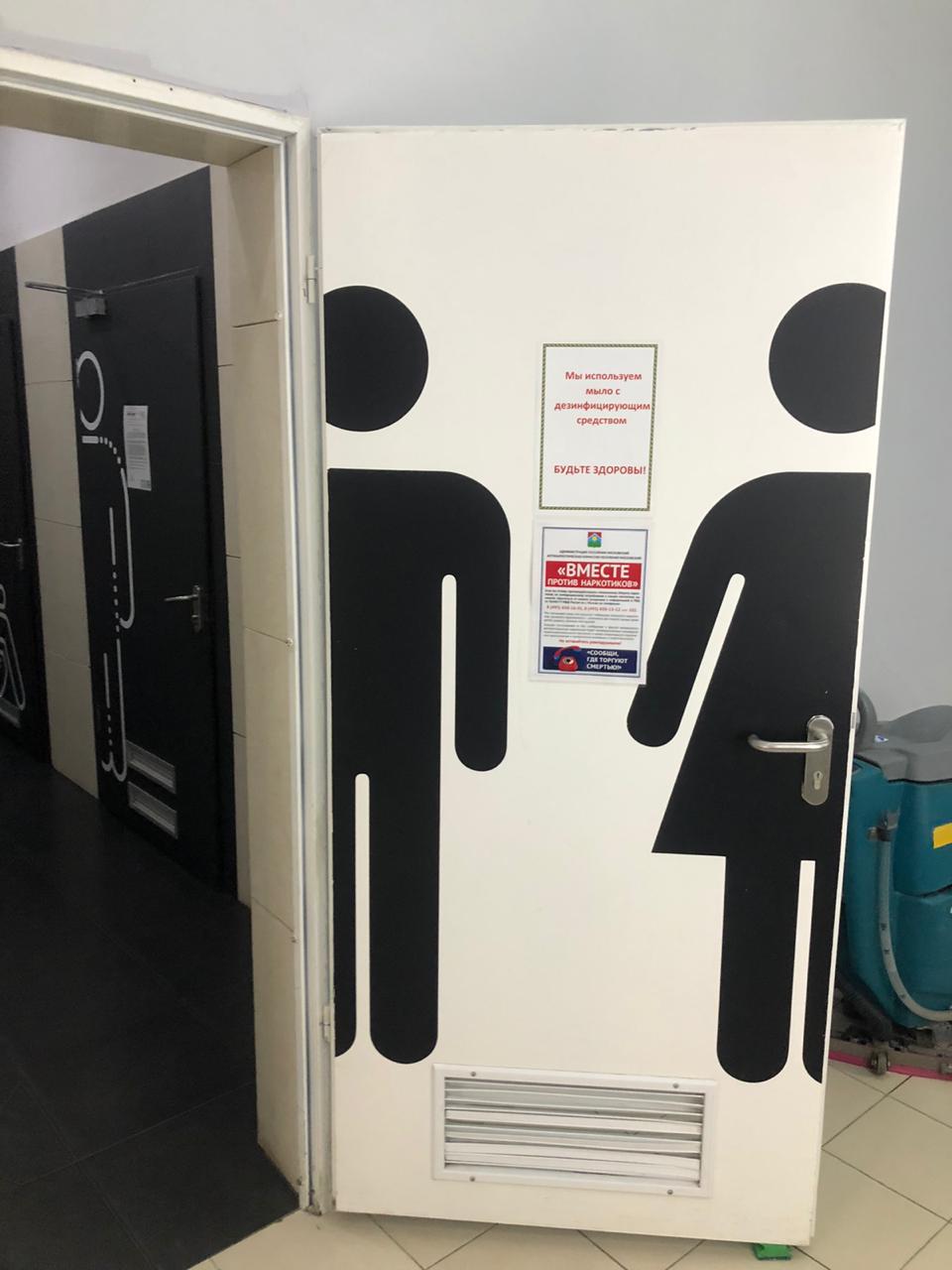